Rubygemにおけるバージョンの不一致に起因する問題の調査
肥後研　橋本二千翔
[Speaker Notes: 「Rubygemにおけるバージョンの不一致に起因する問題の調査」という題目で、肥後研究室の橋本が発表します。

よろしくお願いします。]
Gem
言語Rubyのライブラリ（再利用可能なコード群）のこと
（例）Nokogiri[1] : HTMLやXMLの解析・スクレイピングに利用
ライブラリの依存関係問題
Gemfile: Gem間の依存関係と動作バージョンを記載
複数のGem間でバージョンの不一致によるエラーが起きる[2]
新規ライブラリのインストール
既存ライブラリのバージョン更新
[1] https://github.com/sparklemotion/nokogiri
[2] Hongjie Ye, et.al., Knowledge-based environment dependency inference for python programs, ICSE2022, pp.1245–1256, 2022
2
[Speaker Notes: まず、Gemについて説明します。

Gemとはプログラミング言語のひとつであるRubyの再利用可能なコード群、すなわちライブラリのことを指します。
Gemはrubyを用いたソフトウェア開発には欠かせません。
（例えばhtmlやxmlの解析スクレイピングに利用されるGemとしてNokogiriがあげられます。）

あるGemが動作するために別のGemが必要となる場合、正しく動作すると考えられるGemのバージョンが明示されることがありますが、
別のGemとそのバージョンに関する情報はgemfileと呼ばれるファイルに記述されます

ここで、そのgemfileに記載されているバージョンの制約に一致しないことに起因するエラーがしばしば起こります。
これがライブラリの依存関係問題です。
基本的には、新規ライブラリのインストール時や既存ライブラリのバージョン更新時に発生します。]
依存関係問題の例（1/2）
ライブラリA・BがライブラリCに依存している
ライブラリA
ver1.0
1.0 のみ
ノード：名前とバージョン​
エッジ：依存関係
　　　　（バージョン制約）​
ライブラリC
ver1.0
ライブラリB
ver1.0
1.0 以上
3
[Speaker Notes: では依存関係問題の例を簡易な図で示します。

 依存関係図は，ソフトウェアを表すノードと依存関係を表すエッジで構成される
エッジの向きは依存関係の導入方向に，エッジのラベルはバージョン制約に対応している．

この図では
ライブラリAのバージョン1.0とライブラリBのバージョン1.0がすでにインストールされている．


ライブラリAのバージョン1.0はバージョン制約としてライブラリCのバージョンが1.0のみであることを指定しています。
同様にライブラリBのバージョン1.0はライブラリCのバージョンが1.0以上であることを指定しています。

よってライブラリCのバージョンが1.0であればAとBの制約両方に対応できます。]
依存関係問題の例（2/2）
ライブラリBのバージョンを上げると競合が発生
ライブラリCのバージョンが決定不可に
ライブラリA
ver1.0
1.0 のみ
ノード：名前とバージョン​
エッジ：依存関係
　　　　（バージョン制約）​
ライブラリC
ver???
競合
ライブラリB
ver2.0
2.0 以上
4
[Speaker Notes: ここでライブラリbのバージョンを2.0に上げたときに
Bのバージョン2.0が、Cのバージョンは2.0以上であることを指定している場合、

「AからCへのバージョン制約」と「BからCへのバージョン制約」が矛盾してしまい、適切なCのバージョンが決定できなくなります。
これがライブラリの依存関係問題の例です。]
依存関係に関する既存研究
C#(.NET)を対象とした依存関係解決[3]​
対象：C#の実行環境とライブラリ​
手法：C#開発者による依存関係問題解決プロセスの模倣​
Pythonを対象とした依存関係解決[4]​
対象：アプリケーションとライブラリ​
手法：独自のヒューリスティックアルゴリズム​

Rubyに適した依存関係解析手法は見られない​
[3] Zhenming Li et.al., NuFix: escape from NuGet dependency maze, ICSE2022, pp. 1545-1557, 2022
[4] Wei Cheng et.al., Conflict-aware inference of python compatible runtime environments with domain knowledge graph, ICSE2022, pp. 451–461, 2022. ​
5
[Speaker Notes: 次に依存関係に関する既存研究を紹介します

C#（.NET）のライブラリにおける依存関係問題を取り扱った研究では
C#の実行環境とライブラリを対象に
実際の依存関係問題事例に対して調査を行い，開発者の依存関係問題解決プロセスを模倣する手法を開発することにより，解決を試みている

Python のライブラリにおける依存関係問題を取り扱った研究では
アプリケーションとライブラリ​を対象に
事前の知識収集と独自のヒューリスティックアルゴリズムを用いたツールの実装が行われました
（この問題に対して，Python の依存関係を自動推論するツールの提案 [4] が見られるが，これは Python の依存関係を推論するための情報を十分に持っておらず，推論の成功率には限界があるため）

上記の既存研究はそれぞれ C#および Python に特化した手法であり，そのまま Ruby に適用することはできない．すなわち，Ruby に適した依存関係解析手法が求められている]
本研究の目的
Rubyにおける依存関係問題の実態を明らかにする

手段
GitHubにおけるIssueの調査
貢献
Rubyを対象とした依存関係解析手法の作成支援
6
[Speaker Notes: 本研究の目的は、Ruby における依存関係問題の実態を明らかにするため，Gem の開発・利用において実際に生じている依存関係問題の調査を行います。


実際に生じている問題を調査するためには，できるだけ多くの情報を効率的に集める必要があります．そこで本研究では，依存関係問題の調査対象として GitHub の Issue を選択しました．（GitHub はソフトウェア開発のメジャーなプラットフォームであり，プログラムの実行による情報の自動収集も可能であるため，調査対象として適切であると考えられる．例えば文献 [5] でも，依存関係問題の調査対象として GitHub の Issue が採用されている）


本研究がRubyを対象とした依存関係解析手法の作成支援に貢献できと考えています。]
調査の概要
調査項目
競合に関係するGemとそのバージョン
発生した問題の種類
問題の解決状況（解決した場合は解決方法）
調査対象：GitHubのIssue
問題を議論するチャットスペース
依存関係問題の調査対象として採用されている[３]
調査手順
STEP1：候補Issueの取得（自動）
STEP2：候補Issueの精査（手動）
7
[3] Zhenming Li et.al., NuFix: escape from NuGet dependency maze, ICSE2022, pp. 1545-1557, 2022
[Speaker Notes: では次に、調査の概要を説明します。


依存関係問題とそれを取り巻く状況の実態を把握するためには有用な情報として次の調査項目を決めました。
• 1. 競合に関係する Gem とそのバージョン（どのような Gem が競合を起こしているか．）（特定の Gem，あるいはそのバージョンが頻繁に競合に関わるならば，その情報の重要度は高いと推測できる．）• 2. 発生した問題の種類（競合の結果，どういった実害が発生しうるのか．）（実害の傾向や競合を起こした Gem との関連性は，有用な情報になると考えられる．）• 3. 問題の解決状況（解決した場合は解決方法）[実際に発生した問題を解決できているか．]（解決できている場合は，その解決の過程を調べることで，どういった対処が頻繁になされているのかが分かる．）できるだけ多くの情報を効率的に集められるよう、依存関係問題の調査対象として GitHub の Issue を選択した．GitHub はソフトウェア開発のメジャーなプラットフォームであり，Issueは問題を議論するチャットスペースです。
プログラムの実行による情報の自動収集も可能であるため，調査対象として適切であると考えられる．依存関係問題の調査対象として GitHub の Issue が採用されている例もあります

次のスライドから調査手順を２ステップに分けて説明します。]
STEP1：候補Issueの取得（自動）
各GemのGitHubページ
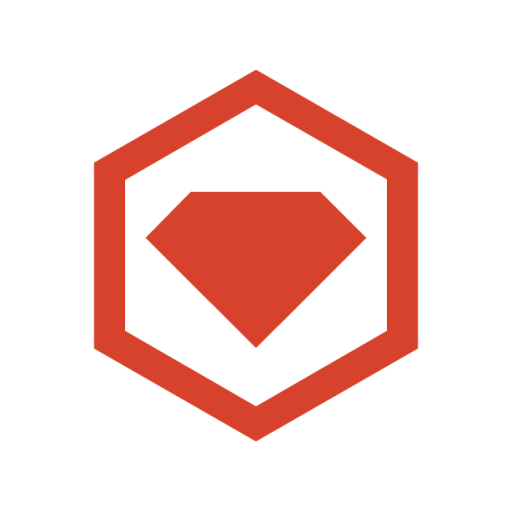 RubyGems.org
GitHubページを
有するGem
依存関係問題の
候補Issue
Gem
────
────
Issue
────
────
Gem
────
────
Gem
────
────
Issue
────
────
Issue
────
────
Issue
────
────
Issue
────
────
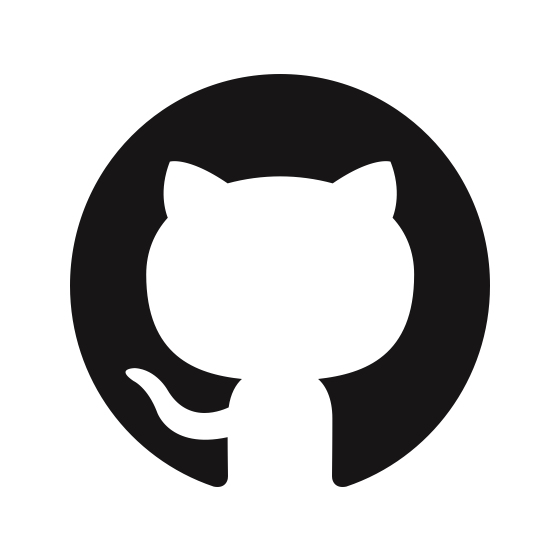 全てのGem
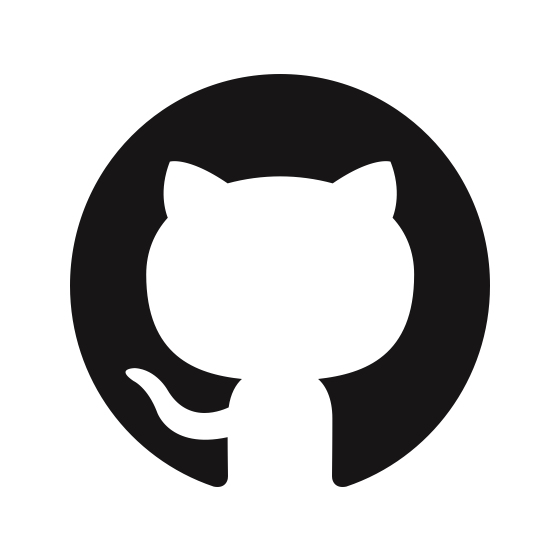 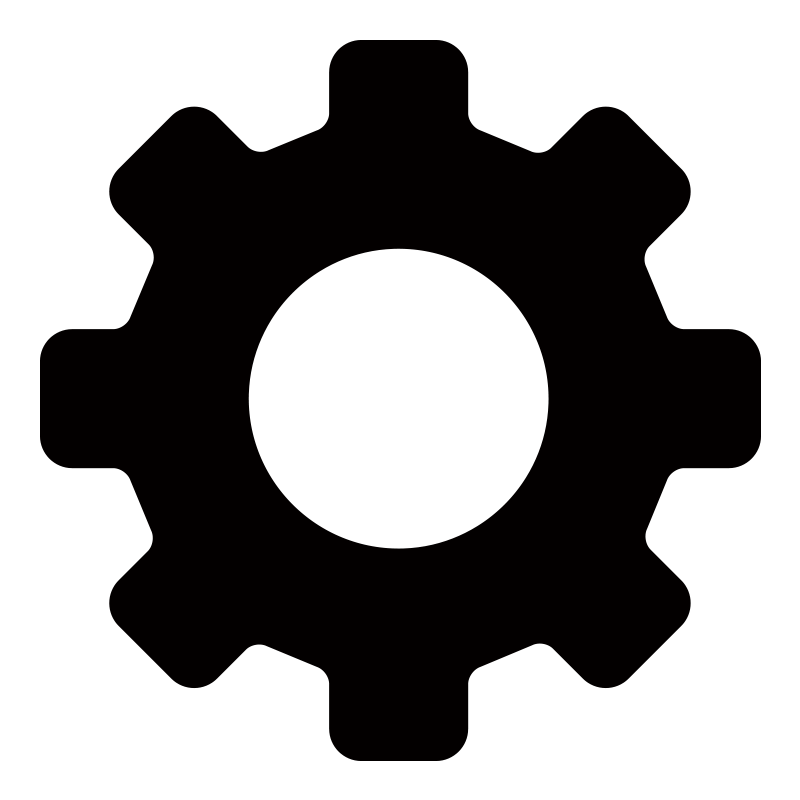 Gem A
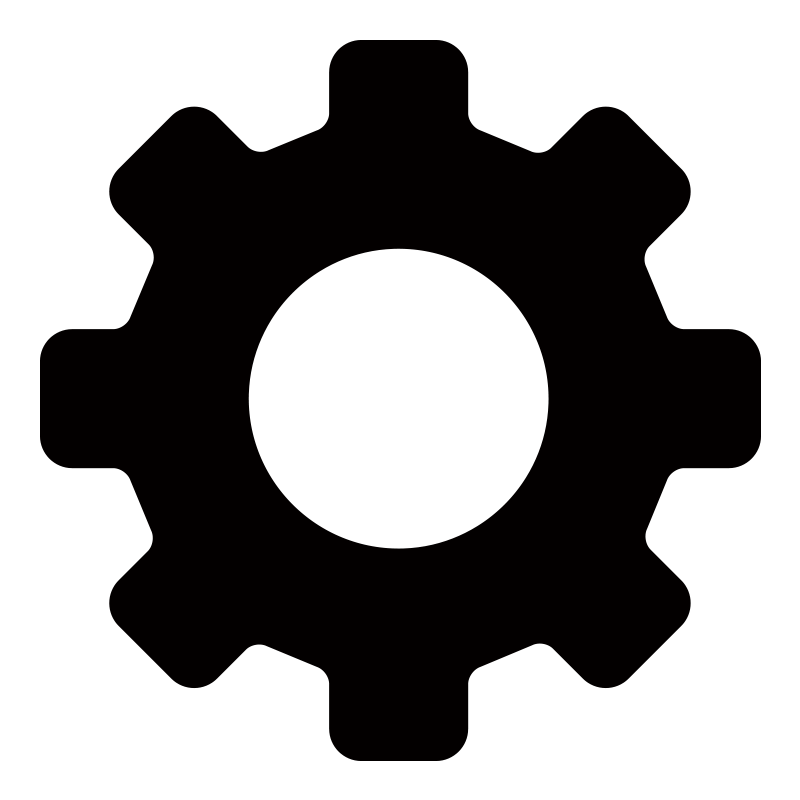 抽出
・・・
抽出
178,485種
87,216種
2,148件
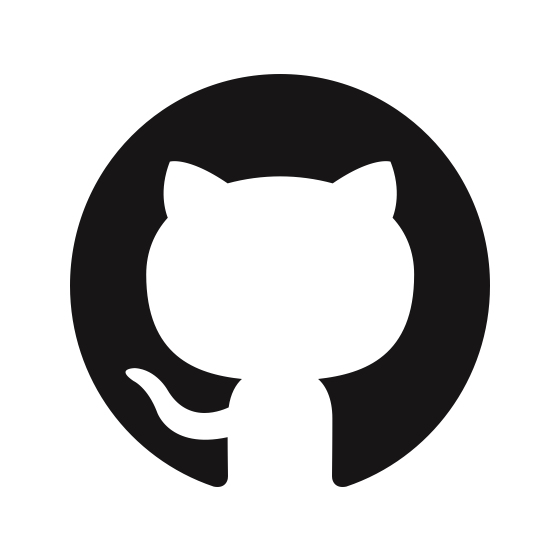 件名が次のいずれかを含む
・dependen
・conflict
Gem X
8
[Speaker Notes: STEP1 ではまず，GitHub から Issue を取り出す作業を行う．その概要は図 に示す通りである．
具体的には，次の手順でスクレイピング作業を行う Python プログラムを作成し，実行した

RubyGems.orgに登録されているすべての Gem を対象に，• Gem の名前• Gem のダウンロード数• Gem のホームページの URL
を取得して CSVファイルに記録する．
2. このCSV ファイルから，ホームページが GitHub である Gem のみを抽出する．
3. GitHub の URL をもとに Issues ページへアクセスし，件名に「dependen」，「conflict」を含む Issue のみを抽出する．

4. 抽出した Issue を対象に
• Gem の名前• Gem のダウンロード数• Issue の件名• Issue の URL
を取得して別途 CSV ファイルに記録する．


（スライドの「種」は、Gemの種類のことです）

（件名のフィルターに「dependen」があることについては、「dependent」，「dependency」のどちらも抽出できるようにするためです）

（また手順 3 においては，ステータスが「Open」である Issue のみを対象としている．これは，筆者の作業効率を考慮したうえで，特に解決が難しい問題に特化して情報を収集するためである．）]
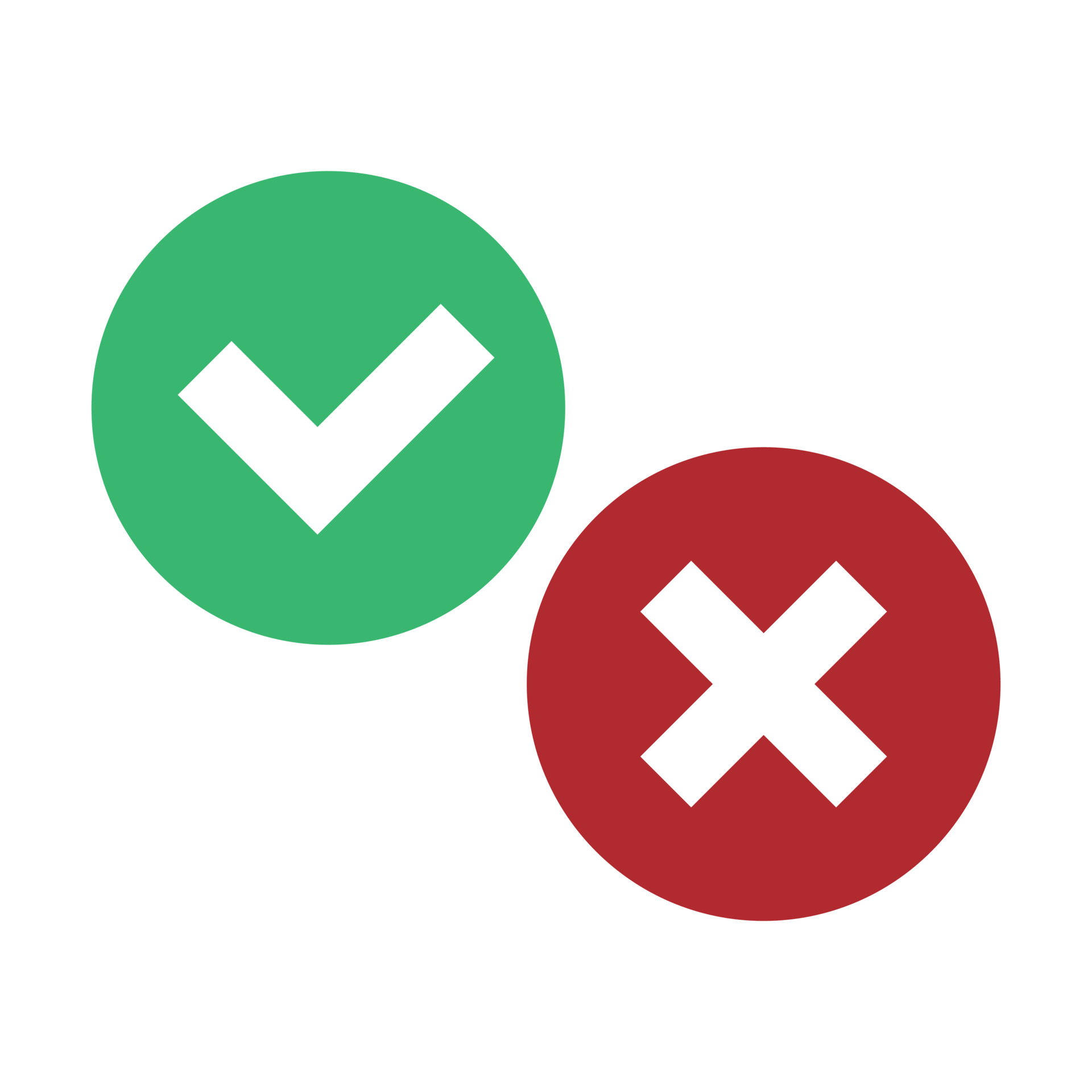 STEP2：候補Issueの精査（手動）
依存関係問題に関連する
調査項目
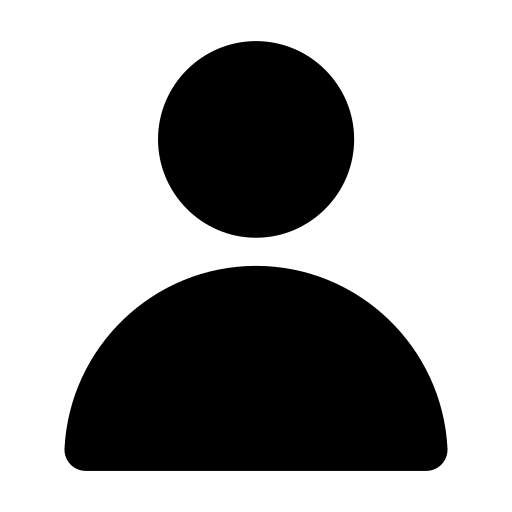 依存関係問題の
候補Issue
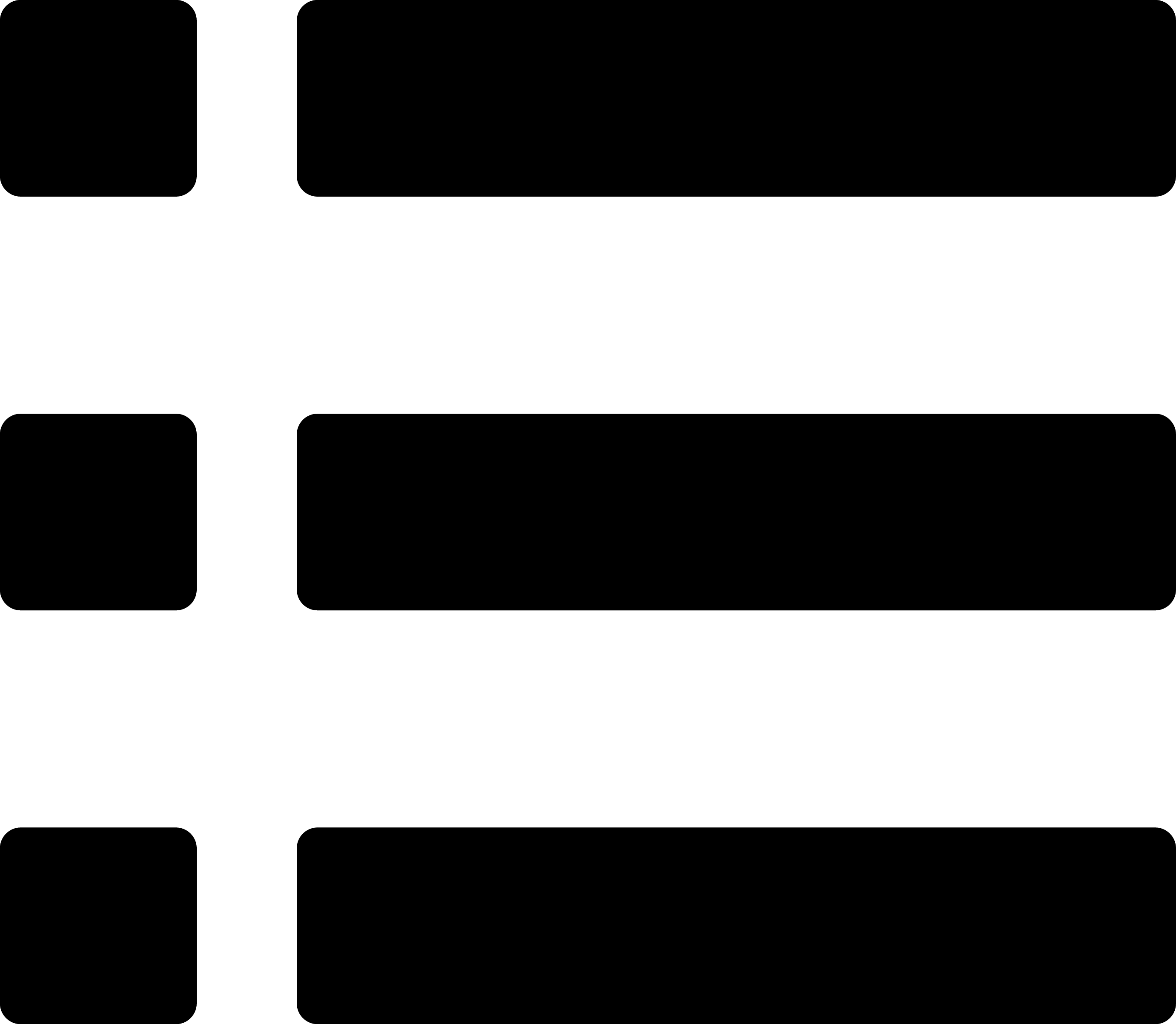 Issue
────
────
Issue
────
────
Issue
────
────
読み取り
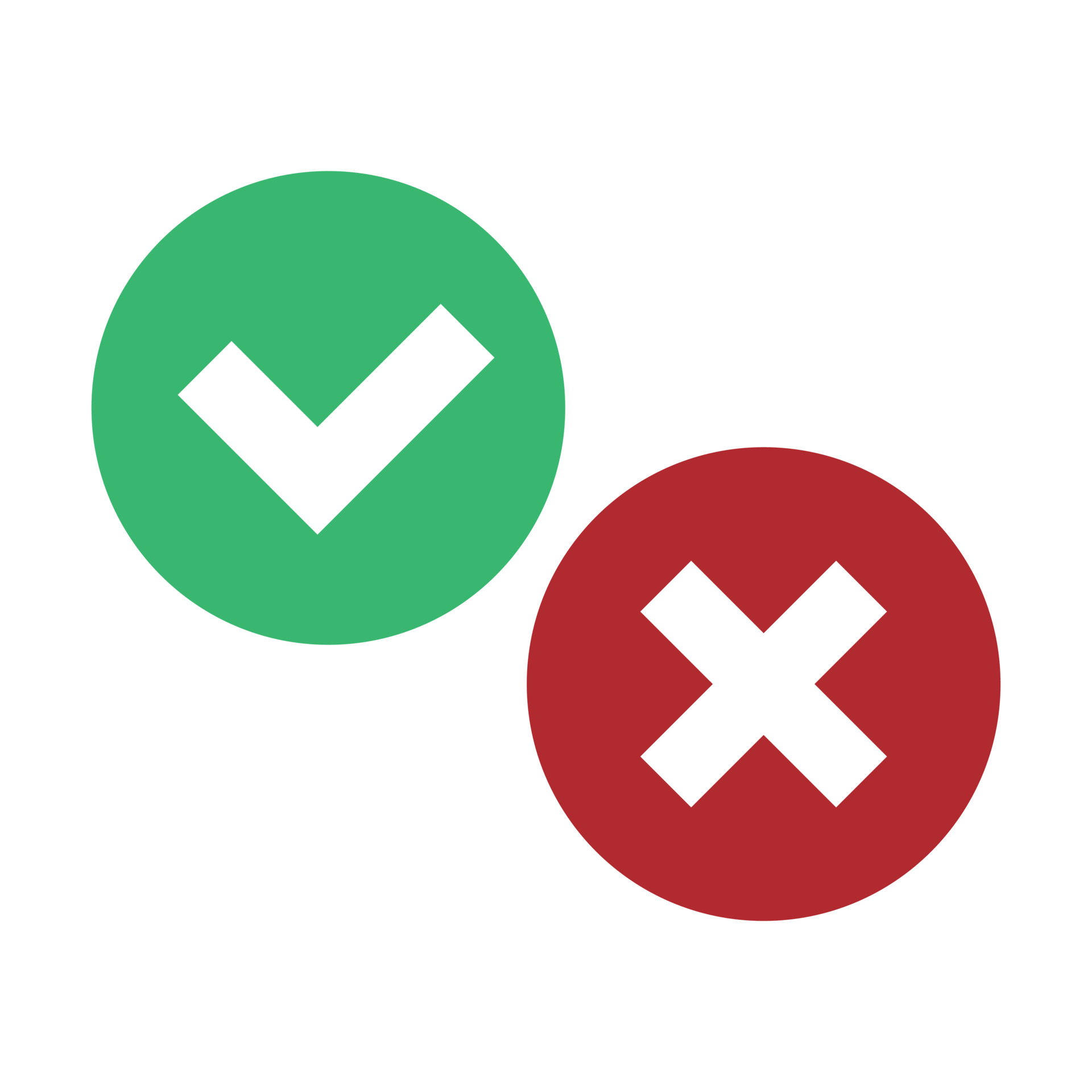 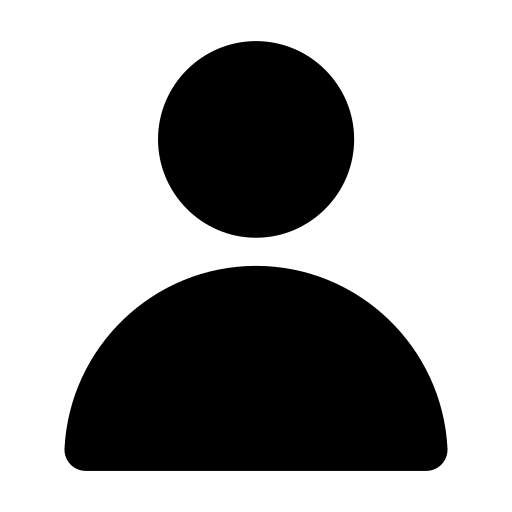 ・競合元Gemの名前とバージョン
・競合先Gemの名前とバージョン
・問題の種類
・問題の解決状況（その解決方法）
判定
2,148件
※調査対象外
依存関係問題に
関連しない
9
[Speaker Notes: STEP2 では，STEP1 で得られた候補 Issue を手作業で精査し，調査対象として適切であると判定した場合にその内容を読み取り記録する．その概要は図 4 に示す通りである．

(自身の作業効率を考慮し，可能な限り情報収集を行いやすくするために
ある Issue が本研究の調査対象として適切であるかの判定基準を以下に示す

補助スライド参照)]
調査結果：全体
2,148件のうち483件を判定
依存関係問題に関連するIssueは192件得られた

Botが報告したIssueと人間が報告したIssueを区別
Botが立てたIssueは、人間側から見て問題であるとは限らない
内訳
Botによる自動報告：181件
人の手による報告：11件
10
[Speaker Notes: では今回の調査結果を示します。

2,148件のうち483件を判定
依存関係問題に関連するIssueは192件得られた


ここで、得られたIssueの中にはBotが自動報告したものがあることが判明しました。
そこでBotが立てたIssueは、人間側から見て問題であるとは限らないため、Botが報告したIssueと人間が報告したIssueを区別することに

しました

192件の内訳
Botによる自動報告：181件
人の手による報告：11件
です]
調査結果：問題の種類
Botによる報告（181件）の内訳
互換性のあるGemのバージョンがない（162件）
互換性のあるRubyのバージョンがない（9件）
Gemの要求するバージョンと開発環境のバージョンが不一致
それに依存するGemの互換性のあるverが見つからない（6件）
当該Gemが見つからない（4件）
11
[Speaker Notes: 精査対象の大多数を占めた Bot による報告に関して，発生した問題の種類別に全 181 件はこちらに示すように分類できました




（• 互換性のある Gem のバージョンがない
（その Gem が持つ Gemfile に記載されている，ある Gem の適切なバージョンが bundlerによって見つけられなかったという問題である．bundler とはパッケージマネージャの役割を果たす Ruby の Gem である．）
• 互換性のある Ruby のバージョンがない（その Gem が持つ Gemfile に記載されている，ある Gem が要求している Ruby 本体のバージョンと Gemfile に書かれている Ruby 本体のバージョンが食い違うなどで，適切な Ruby のバージョンが存在しないという問題である．）
• それに依存する Gem の互換性のあるバージョンが見つからないこれは「互換性のある Gem のバージョンがない」の問題に類似しているが，その Gemの Gemfile に記載されているある Gem について，「互換性のある Gem のバージョンがない」の問題が発生しているものである．
• 当該 Gem が見つからないその Gemfile に記載されている特定の Gem が bundler によって見つけられないという問題である
）]
調査結果：問題の種類
人の手による報告（11件）の内訳
インストールができない（6件）
ConflictError, NoMethodError,DependencyError, ExtensionBuildError など
アプリケーションの実行エラー（2件）
互換性のあるGemのバージョンがない（2件）
ビルドができない（1件）
12
[Speaker Notes: 続いて，人の手による報告の Issue 全 11 件について，問題の種類別に分類した結果このようになりました




（
• インストールができないインストールの段階で，– ConflictError– NoMethodError
– DependencyError– ExtensionBuildErrorといったエラーが発生する問題である．エラーの種類は，各 Issue に記載のエラーログより確認した．
• アプリケーションの実行エラーGem のインストール，およびコンパイルは通ったがアプリケーションの実行段階でエラーあるいはバグが発生してしまう問題である．
• 互換性のある Gem のバージョンがないBot の報告に見られた問題と同様である．
• ビルドができないGem のインストールはできても，ビルドを行う段階でエラーが発生してしまうという問題である
）]
調査結果：解決状況
192件のうち、解決していた問題は7件のみ
解決方法の内訳
自身のバージョンを下げた（1件）
相手のバージョンを下げた（1件）
Gemfileの宣言するバージョンの範囲を広げた（1件）
新しいバージョンで修正（2件）
解決方法が明記されていない（2件）
13
[Speaker Notes: 精査できた Issue のうち，解決したと確認できた問題は 7 件であった．その内訳はこちらになります

ではこれらの結果から、問題の種類と解決方法についての考察を示します。


（
• 新しいバージョンで修正問題を修正した新しいバージョンをリリースすることで，依存関係問題を解消する解決法である．Issue を立てた側ではなく，開発者自身が対応する形式を取る．
• 自身のバージョンを下げた図 1 でも示されているとおり，自身のバージョンを下げることで，依存関係を維持する解決法である．

• 競合先のバージョンを下げた自身のバージョンではなく相手側のバージョンを下げることで，依存関係を維持する解決法である．
• Gemfile の宣言するバージョンの範囲を広げたGemfile に宣言された依存関係のバージョン制約の範囲を広げることで，競合していなかったことにする解決法である
）]
考察：問題の種類
「互換性のあるGemのバージョンがない」162件
うち１６０件のGemはbundler （パッケージマネージャ）
bundler自身をアップデートすることができず問題が発生した可能性
Botによる報告が非常に多く、すべてが開発者に無視されていた→情報としての価値は低い可能性あり
「互換性のあるRubyのバージョンがない」9件
うち４件のGemはrobocop→rubocopはRubyのバージョンの食い違いが発生しやすいGemである可能性が考えられる
14
[Speaker Notes: 問題の種類として多かった2つについて、

「互換性のある Gem のバージョンがない」ケースのほとんどは，「bundler」のバージョンが適切でないというものであった．この bundler はパッケージマネージャであり，自身をアップデートすることができないために問題が発生したと考えられる．bundler については，Bot による報告が非常に多く，すべてが開発者に無視された Issue であったため，情報としての価値は低い可能性がある


互換性のある Ruby のバージョンがない」ケースは 9 件と，無視できない数を確認できた．このタイプのケースでは rubocop という Gem が 4 件を占めていたため，rubocopは Ruby のバージョンの食い違いが発生しやすい Gem である可能性が考えられる．]
考察：解決方法
「新しいバージョンで修正」
依存関係問題への対応手段として根本的
開発者が対応しなくてはならない→問題が多発した場合、開発者への負担が増大する可能性
「自身のバージョンを下げた」「競合先のバージョンを下げた」
その場での依存関係問題解消が可能
最新バージョンでは修正されているバグが残っている可能性→別の不具合の原因になりうる
15
[Speaker Notes: 次に，解決方法に関して考察する．解決方法としては「新しいバージョンで修正」が多く見られた．これは，依存関係問題への対応手段として根本的なものといえる．しかし開発者が対応しなくてはならないため，依存関係問題が多発した場合，開発者への負担が大きくなってしまう可能性がある．

他の解決方法としては，関係する Gem の最新バージョンを使うことを諦め，バージョンを下げることで競合を回避するものであった．この場合だと，最新バージョンでは修正されているバグが残っているなどの状況も想定されるため，別の不具合の原因になりうる．だが，その場での依存関係問題解消が可能なことから，解決方法としては十分有効と考えられる]
調査結果の利用方針
開発時における問題の予測
事前知識として、具体的な問題の例を提供
問題が起きそうなGemを使わないようにして未然に問題を回避
Rubyを対象とした依存関係解析手法の支援
実際に起きた問題を提供→ ニーズに合った手法の開発につながる可能性
例：Ruby言語のバージョン不一致が多い→ Gemfileに記載された全ライブラリの依存関係を解決できる　　Rubyのバージョンを提案する手法
16
[Speaker Notes: では今回の調査結果の利用方針として次があげられます


開発時における問題の予測
事前知識として、具体的な問題の例を提供
問題が起きそうなGemを使わないようにして未然に問題を回避


Rubyを対象とした依存関係解析手法の支援
実際に起きた問題を提供→ ニーズに合った手法の開発につながる可能性
例：Ruby言語のバージョン不一致が多い→ Gemfileに記載された全ライブラリの依存関係を解決できる　　Rubyのバージョンを提案する手法]
まとめ
Rubyにおける依存関係問題の実態を把握
GitHub上のIssueを調査し、具体的な問題の例を得た

今後の課題
ライブラリ or アプリでの問題発生傾向の調査
Rubyを対象とした依存関係解析手法の考案
17
[Speaker Notes: 最後にまとめとなります。


Rubyにおける依存関係問題の実態を把握
GitHub上のIssueを調査し、具体的な問題の例を得た

今後の課題
ライブラリ or アプリでの問題発生傾向の調査
Rubyを対象とした依存関係解析手法の考案]
STEP2：判定基準
依存関係問題に関連するIssue
エラーログがある、または
依存関係に関する具体的な問題の記述がある

依存関係問題に関連しないIssue
ページの文章部分が空である、または
具体的なGemの名前が記載されていない、または
（有意な情報が読み取れない）
18
[Speaker Notes: 自身の作業効率を考慮し，可能な限り情報収集を行いやすくするために
ある Issue が本研究の調査対象として適切であるかの判定基準


• 依存関係に関連する Issue– エラーログがある– 依存関係に関する具体的な問題の記述がある• 依存関係問題に関連しない Issue– Issue ページの文章部分が空である– 具体的な Gem の名前が記載されていない– 有意な情報が読み取れない]
STEP2：問題の種類の判断
Issue内のエラーログからエラーメッセージを読み取る
エラーログが無ければ、Issueの文章から具体的な問題の記述を読み取る
19
考察：競合先Gemの種類
最多の競合先：bundler（160件、全てBotによる報告）
「ライブラリをインストールする」ために用いるライブラリ
bundler自身のアップグレードを試みて失敗している可能性→競合が多くなるのは自然だと考えられる

bundler以外（32件）で頻出するGem
広く用いられているGemが見られた
codecov: コードカバレッジ関係のGem
robocop: コードスタイルのフォーマッタのGem
20